Mathematics
Axioms and Negative Numbers Worksheet
Mrs Buckmire
Try this
Calculate each of the following:
A
B
C
D
E
Can you find any calculations 
that will have the same value?
F
Match the word with the description and an example
Connect
It doesn't matter how we group the numbers (i.e. which we calculate first)
3 + 4 + 5 = 3 + 5 + 4
Distributive law				

Commutativity				

Associativity
We get the same answer when we:
multiply a number by a group of numbers added together, or do each multiplication separately then add them.
(3 + 4) + 5 = 3 + (4 + 5)
5(4 + 2) = 5 x 4 + 5 x 2
           or =5 x 6
The operation can be applied to the numbers in any order.
Connect
The axioms for positive numbers also hold for negative numbers.
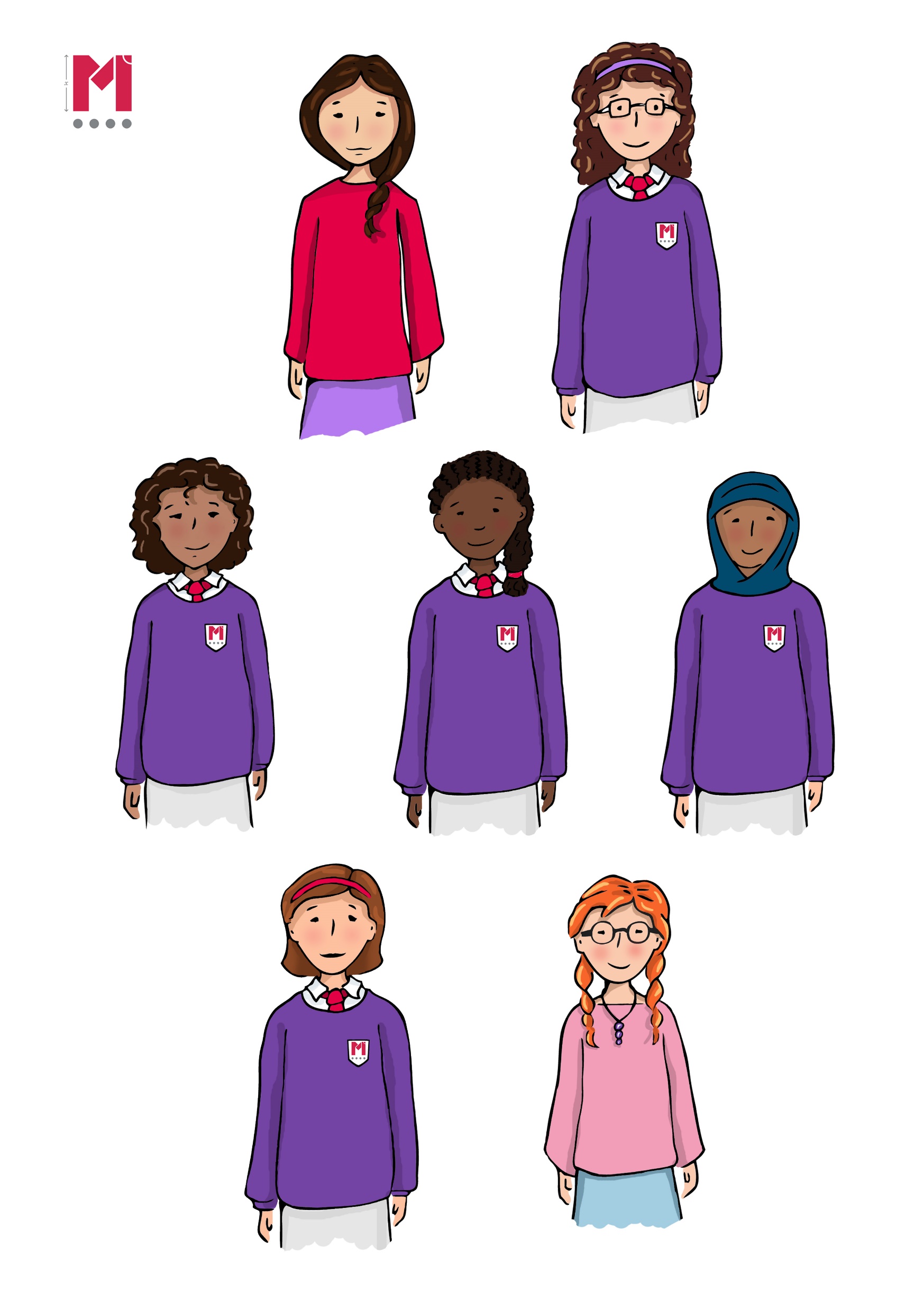 Commutative
Commutative
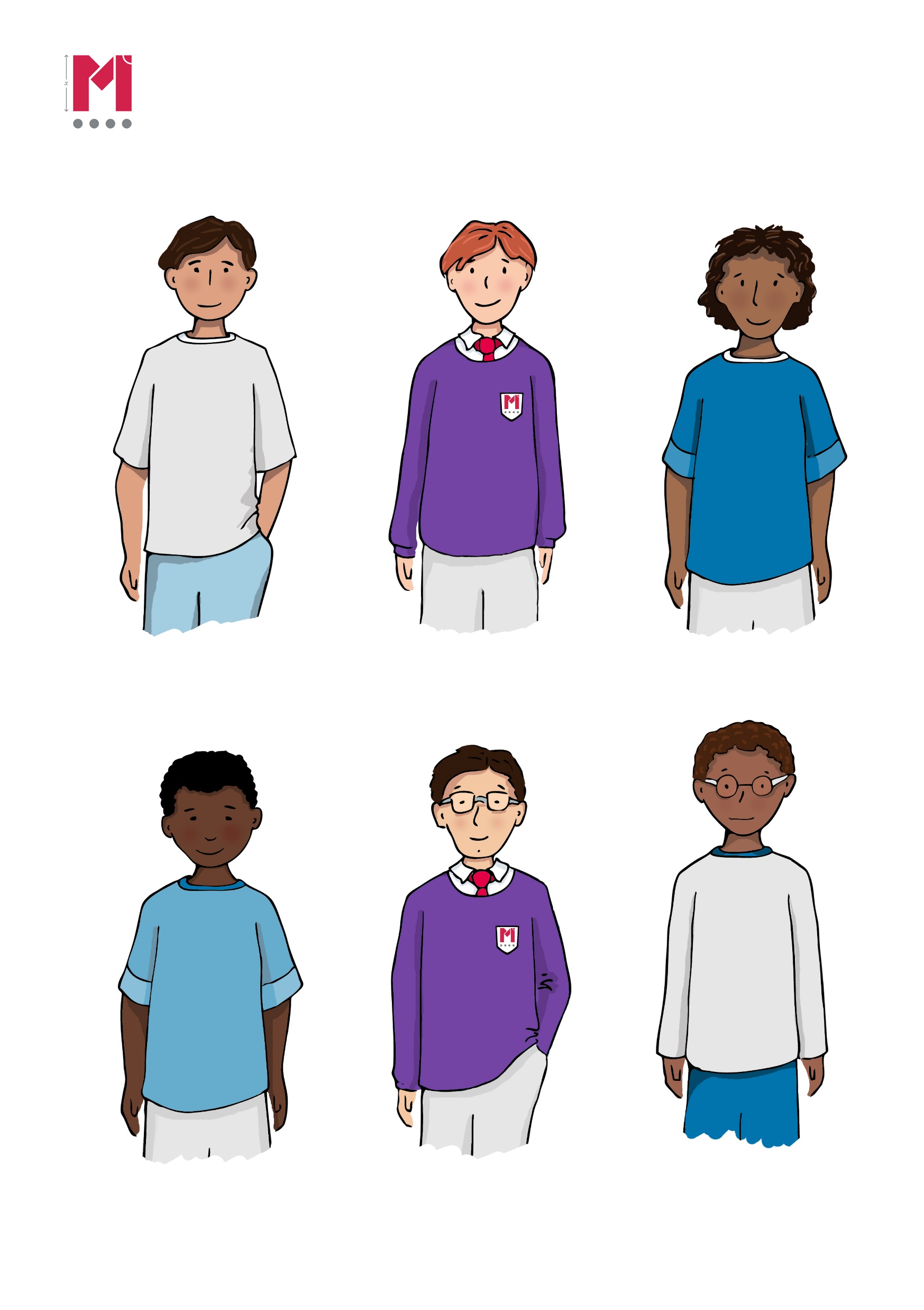 Using positive and negative numbers generate examples for each equality.
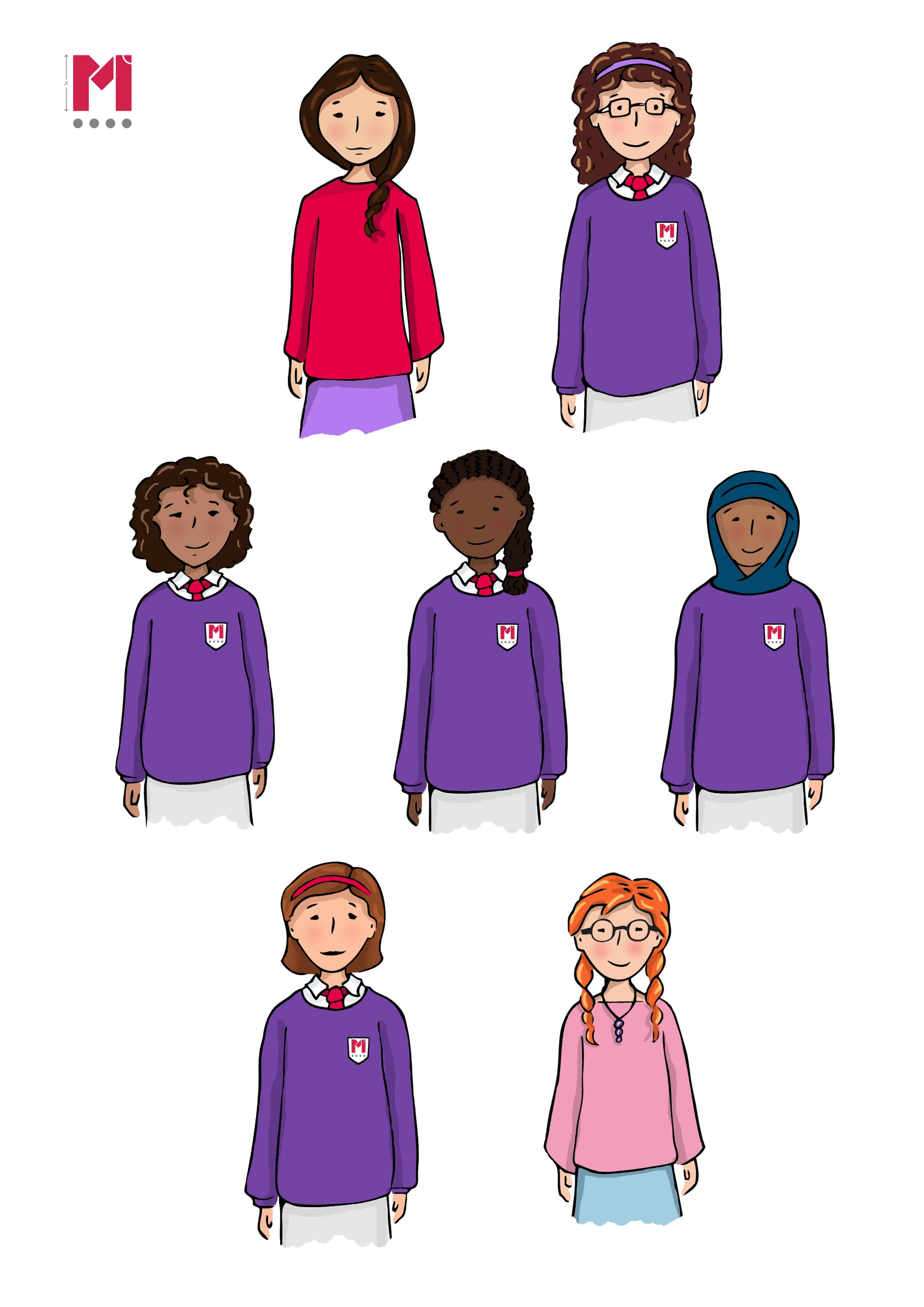 Distributive
Associative
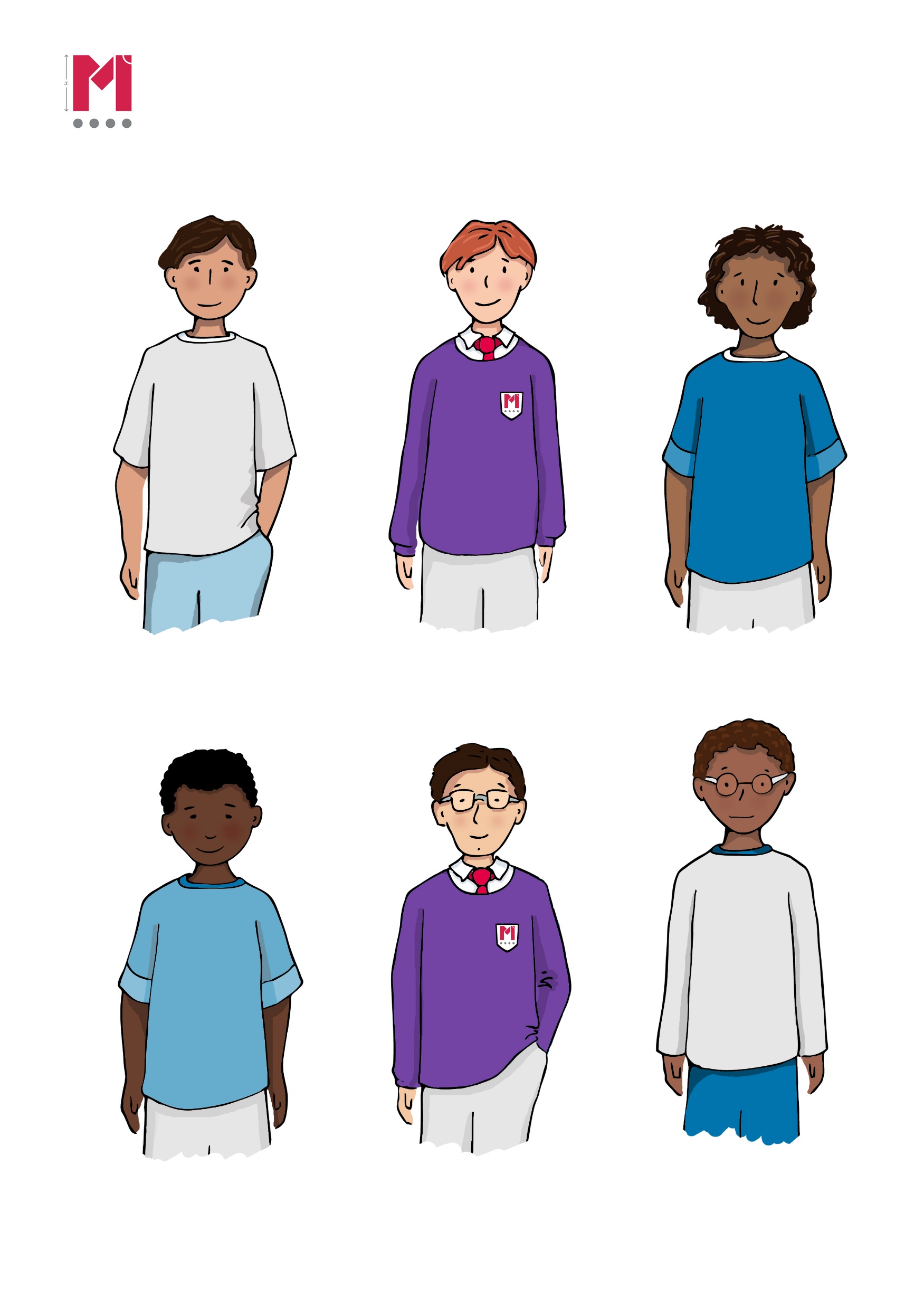 Independent task
Explore
Pair each expression with another of equal value.
There should be one left over, can you find it?